En la encrucijada de los caminos.
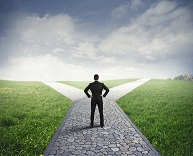 1
Cuando estamos desesperados.
“Pero tú conserva siempre el buen juicio, soporta los sufrimientos (aflicciones), dedícate a anunciar el evangelio, cumple bien con tu trabajo”. Timoteo 4:5.
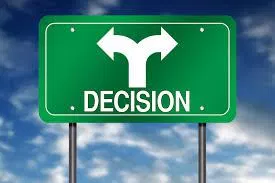 2
La decisión que tomó David en un momento de aflicción.
“Dijo luego David en su corazón: 
Al fin seré muerto algún día por la mano de Saúl; nada, por tanto, me será mejor que fugarme a la tierra de los filisteos, para que Saúl no se ocupe de mí, y no me ande buscando más por todo el territorio de Israel; y así escaparé de su mano”. 1Samuel 27:1.
¿Fue ésta una buena o mala decisión?
3
Mala decisión. David se unió con los enemigos del Señor.
“Se levantó, pues, David, y con los seiscientos hombres que tenía consigo se pasó a Aquis…”. 1Samuel 27:2.
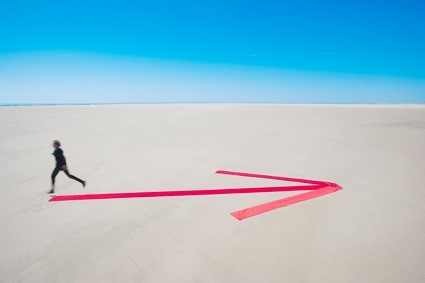 “Salid de en medio de ellos, y apartaos, dice el Señor, Y no toquéis lo inmundo; 
 Y yo os recibiré”. 2Corintios 6:17.
4
David ahora estaba en una situación embarazosa.
“Aconteció en aquellos días, que los filisteos reunieron sus fuerzas para pelear contra Israel. Y dijo Aquis a David: Ten entendido que has de salir conmigo a campaña, tú y tus hombres”. 1 Samuel 28:1.
12
¿Qué hacer?
David estaba en una encrucijada. 
Noten su respuesta:
“Y David respondió a Aquis: Muy bien, 
tú sabrás lo que hará tu siervo”. 1Samuel 28:2.
“David mismo no estaba seguro en cuanto a la forma de evitar la lucha una vez que se vieran envueltos realmente en la batalla.  En su fuero interno no pensaba levantar su espada contra su propia nación; sin embargo, debido a su anterior relación con Aquis, creía que no podía rehusarse a acompañarlo a la batalla”. CBA (1Samuel 28:2).
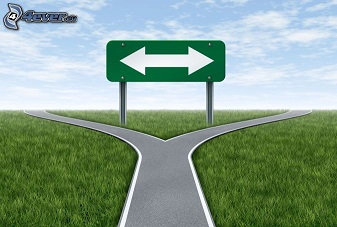 6
El disgusto de los príncipes filisteos.
1Samuel 29:2 Y cuando los príncipes de los filisteos pasaban revista a sus compañías de a ciento y de a mil hombres, David y sus hombres iban en la retaguardia con Aquis. 
1Samuel 29:3  Y dijeron los príncipes de los filisteos: ¿Qué hacen aquí estos hebreos? Y Aquis respondió a los príncipes de los filisteos: ¿No es éste David, el siervo de Saúl rey de Israel, que ha estado conmigo por días y años, y no he hallado falta en él desde el día que se pasó a mí hasta hoy?
7
El disgusto de los príncipes filisteos.
1Samuel 29:4  Entonces los príncipes de los filisteos se enojaron contra él, y le dijeron: Despide a este hombre, para que se vuelva al lugar que le señalaste, y no venga con nosotros a la batalla, no sea que en la batalla se nos vuelva enemigo; porque ¿con qué cosa volvería mejor a la gracia de su señor que con las cabezas de estos hombres? 
1Samuel 29:5  ¿No es éste David, de quien cantaban en las danzas, diciendo: Saúl hirió a sus miles, Y David a sus diez miles?
De manera que los 2.300 días son en realidad 2.300 años.
8
La intervención divina.
1Samuel 29:6  Y Aquis llamó a David y le dijo: Vive Jehová, que tú has sido recto, y que me ha parecido bien tu salida y tu entrada en el campamento conmigo, y que ninguna cosa mala he hallado en ti desde el día que viniste a mí hasta hoy; mas a los ojos de los príncipes no agradas. 
1Samuel 29:7  Vuélvete, pues, y vete en paz, para no desagradar a los príncipes de los filisteos.
9
El pecado nos acarrea vergüenza.
“La contestación de Aquis debió causar al corazón de David un estremecimiento de vergüenza y remordimiento al recordarle cuán indignos de un siervo de Jehová eran los engaños hasta los cuales se había rebajado. “Sé que has sido bueno ante mis ojos, como un ángel de Dios”. PP 681.
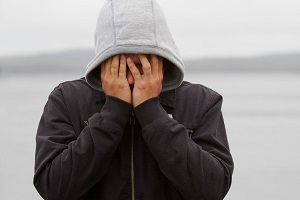 10
¿Por qué fracasamos?
“Todo fracaso de los hijos de Dios se debe a la falta de fe. Cuando las sombras rodean el alma, cuando necesitamos luz y dirección, debemos mirar hacia el cielo; hay luz más allá de las tinieblas. David no debió desconfiar un solo momento de Dios”. PP 645.
11
“…si tan solo hubiera apartado su atención de la situación angustiosa en que se encontraba, y habría pensado en el poder y la majestad de Dios, habría estado en paz aun en medio de las sombras de muerte…”. PP 645.
Decídete a andar por el camino de Dios.
12